Fiat-Shamir for Highly Sound Protocols is Instantiable
Daniele Venturi
Arno Mittelbach
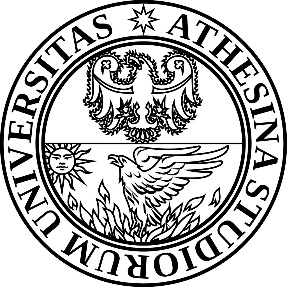 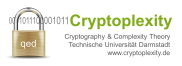 Security and Cryptography for Networks – SCN 2016
Amalfi, 01/09/2016
[Speaker Notes: Say we could not attend the conference]
Sigma Protocols
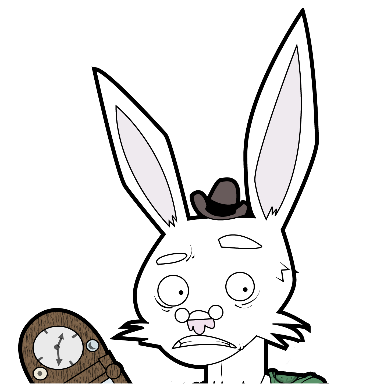 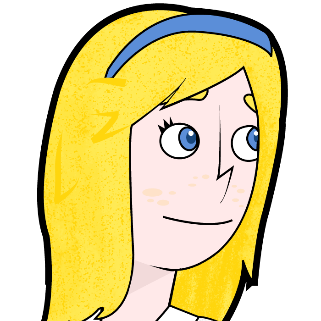 NP Relation
Prover
Verifier
2
Fiat-Shamir for Highly Sound Protocols is Instantiable
Fiat-Shamir Transform
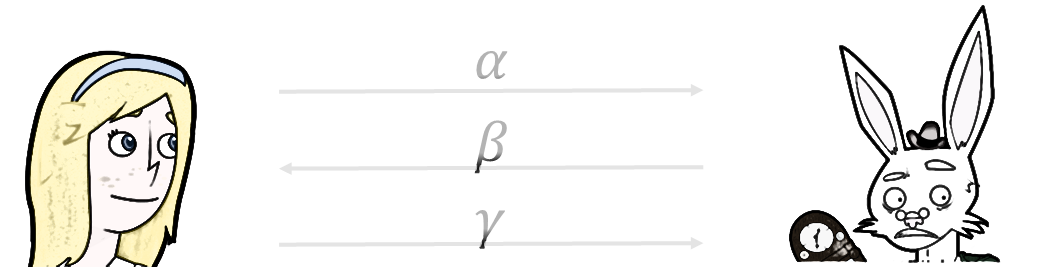 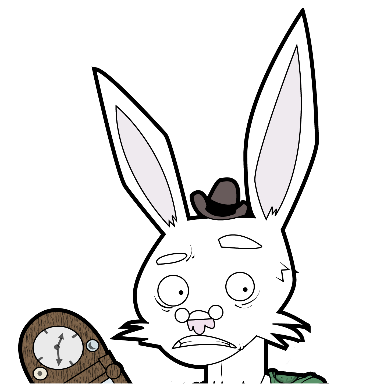 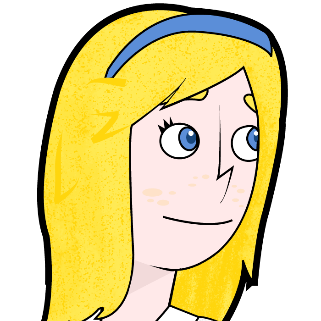 Prover
Verifier
Theorem [FS89,…]: If 𝛴 is a Sigma protocol and H is modelled as a RO, the FS transform yields a NIZK
3
Fiat-Shamir for Highly Sound Protocols is Instantiable
Negative Results
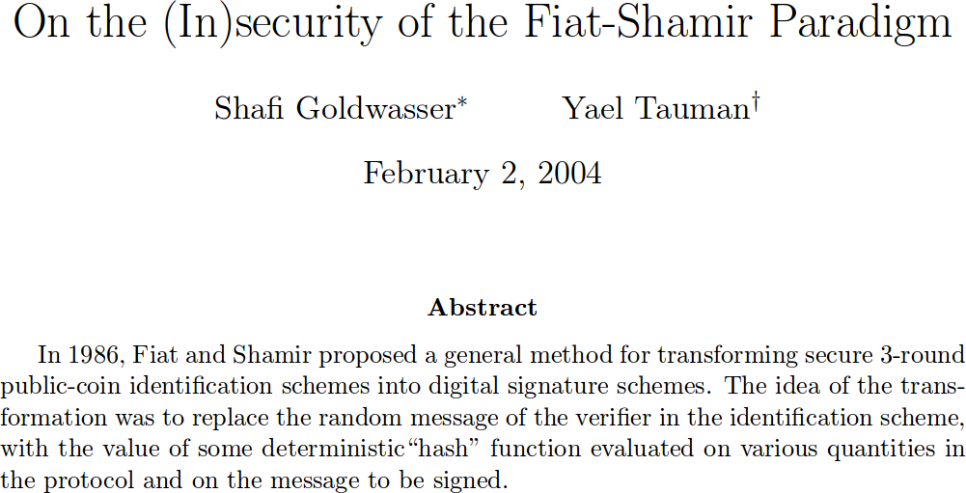 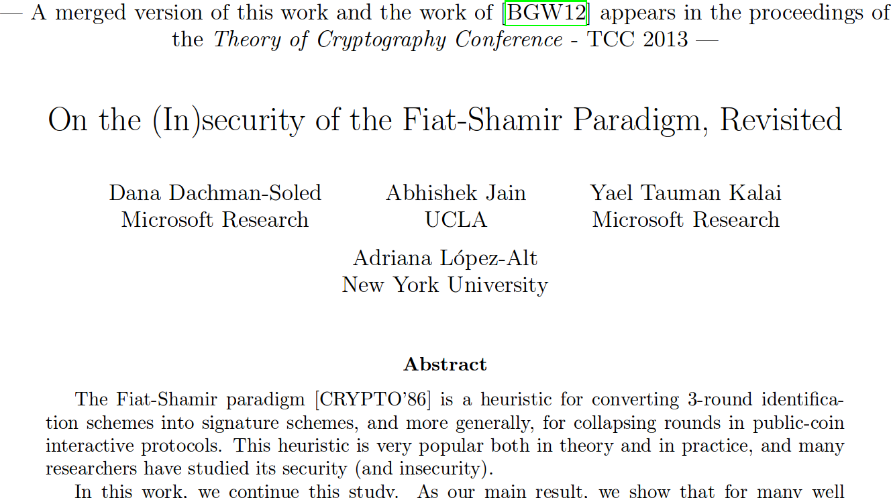 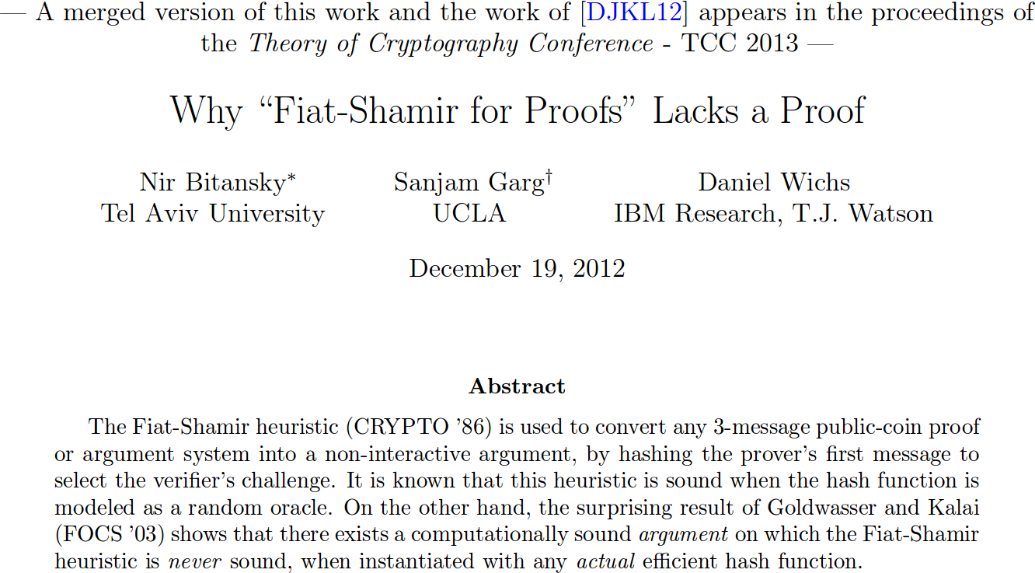 Fundamental Question: Prove restricted standard-model results for FS
4
Fiat-Shamir for Highly Sound Protocols is Instantiable
Our Work & Talk Outline
5
Fiat-Shamir for Highly Sound Protocols is Instantiable
Standard Model Instantiation
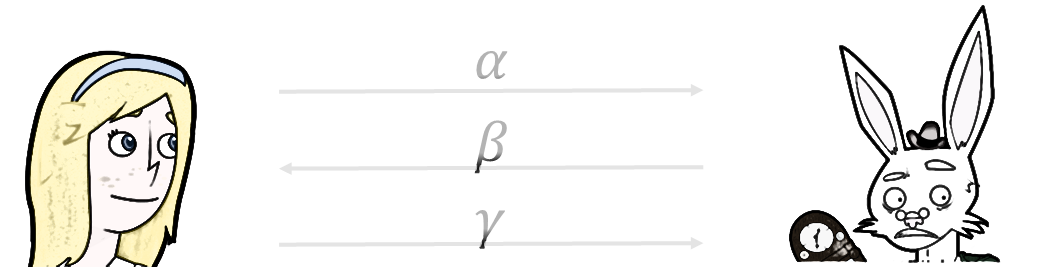 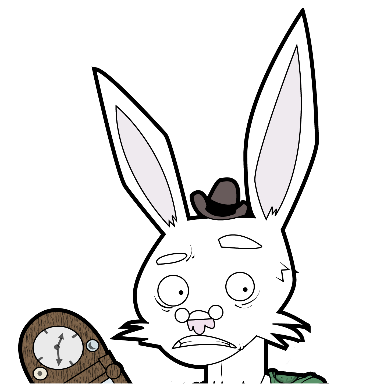 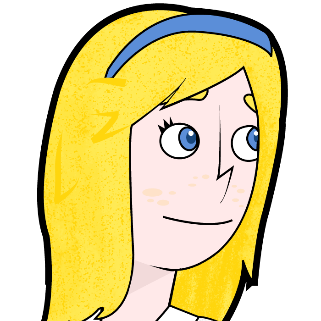 Prover
Verifier
6
Fiat-Shamir for Highly Sound Protocols is Instantiable
The Selective FS Transform
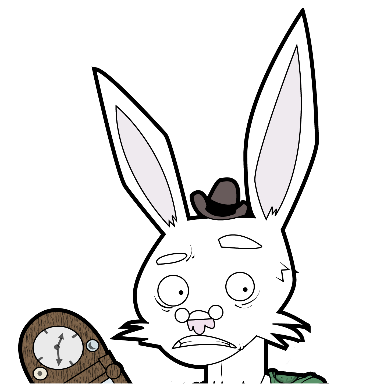 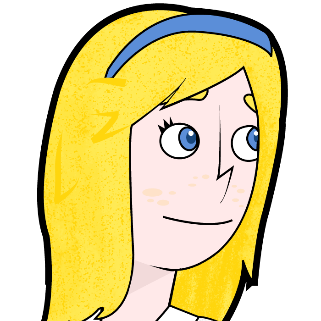 Prover
Verifier
Theorem: If 𝛴 is complete and sound, so is its Selective FS transform with the constant hash function
7
Fiat-Shamir for Highly Sound Protocols is Instantiable
[Speaker Notes: Explain that the constant hash function is programmable]
Intuition for Soundness Proof
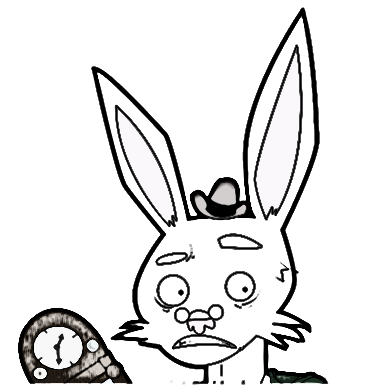 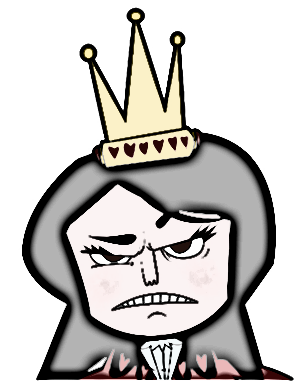 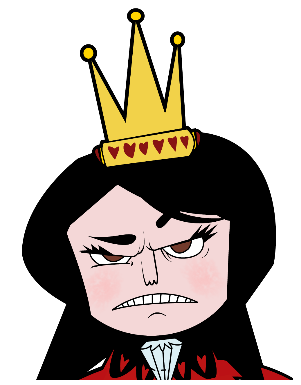 Verifier
Selective FS Adversary
FS Collapse Adversary
P2: Ratio is bounded away from one
8
Fiat-Shamir for Highly Sound Protocols is Instantiable
Intuition for (One-Time) Zero Knowledge
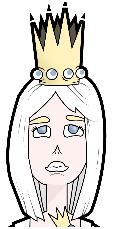 HVZK Simulator
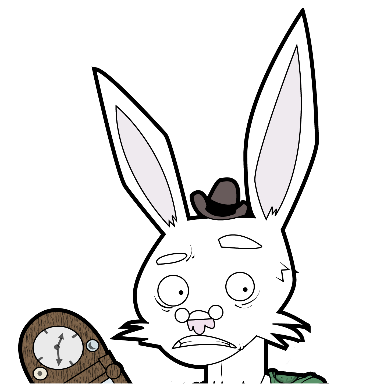 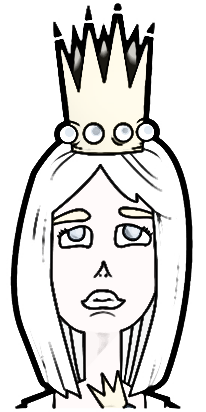 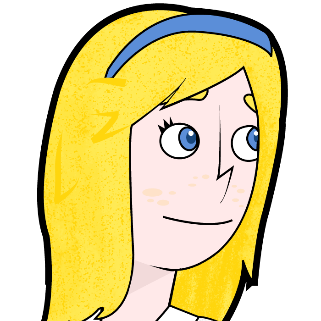 Verifier
NIZK Simulator
Prover
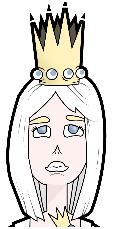 HVZK Simulator
Essentially we do the programming up-front relying on P1 and P3
9
Fiat-Shamir for Highly Sound Protocols is Instantiable
[Speaker Notes: Instead in the ROM proof the programming is done adaptively by programming the random oracle]
Highly Sound Protocols and Main Theorem
10
Fiat-Shamir for Highly Sound Protocols is Instantiable
Example: Blum’s QR Protocol
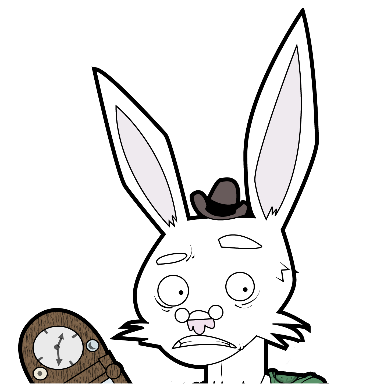 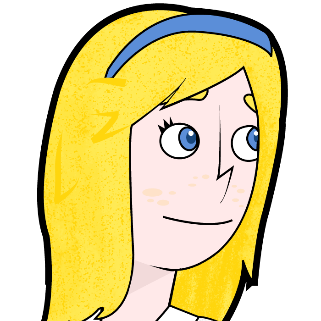 Prover
Verifier
11
Fiat-Shamir for Highly Sound Protocols is Instantiable
First Compiler
P1+P3
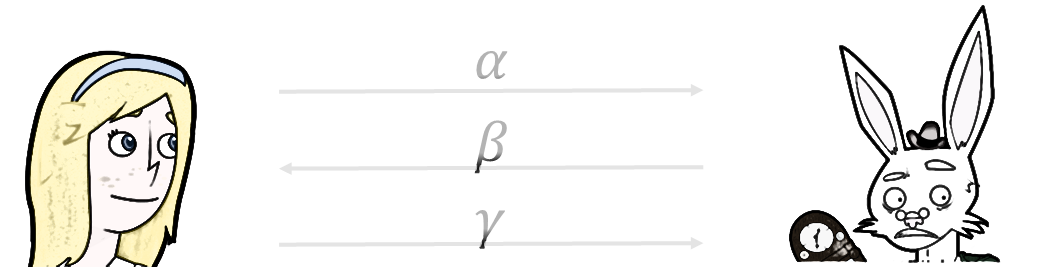 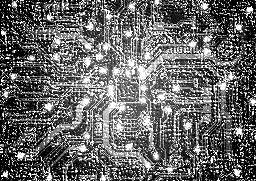 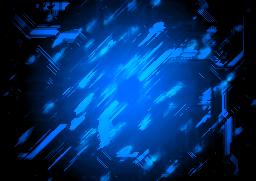 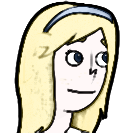 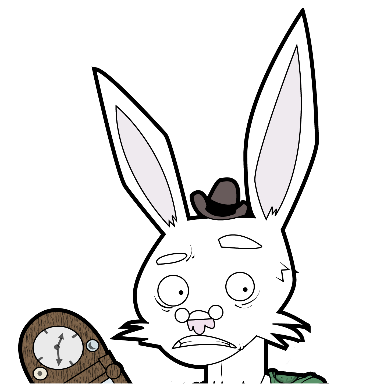 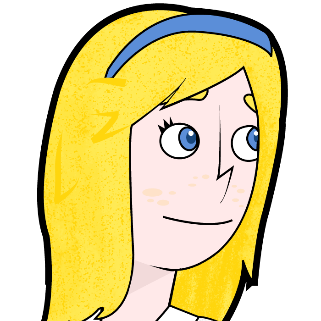 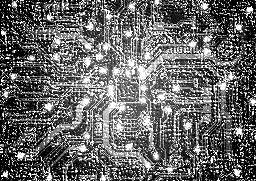 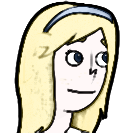 Prover
Verifier
12
Fiat-Shamir for Highly Sound Protocols is Instantiable
Second Compiler
P1
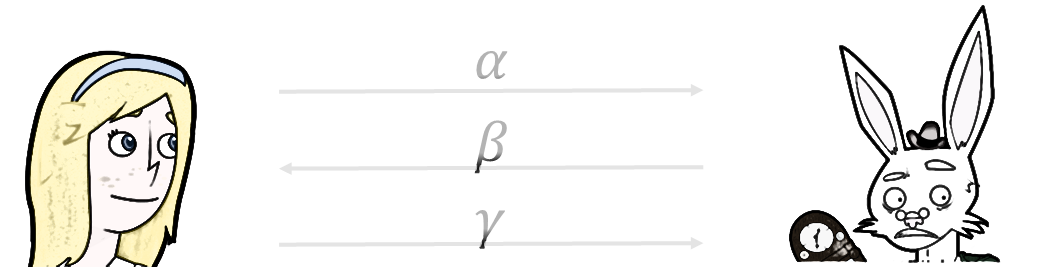 Can be perfectly binding or equivocal depending on setup
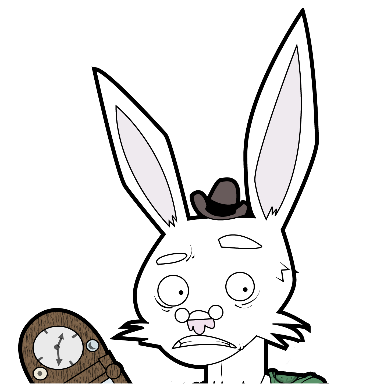 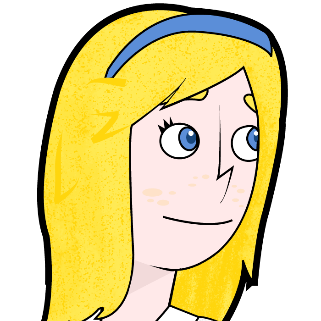 Prover
Verifier
13
Fiat-Shamir for Highly Sound Protocols is Instantiable
Concluding Remarks
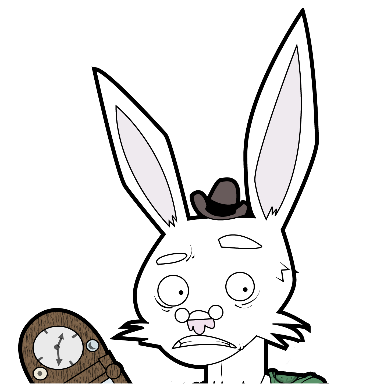 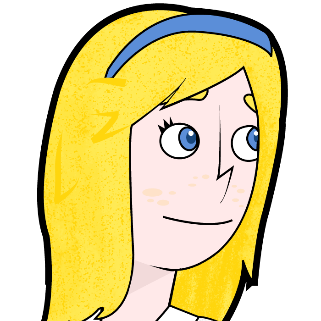 Prover
Verifier
14
Fiat-Shamir for Highly Sound Protocols is Instantiable
Concluding Remarks
Big open question!
Still our result has some nice features:
It works in the standard model if one can construct a highly sound protocol without relying on a CRS
Our CRS-based compilers make a non-trivial use of the starting Sigma protocol
Extensions and directions for future research:
Similar result works for FS signatures (via highly sound ID schemes)
What about «Strong FS»?
Apply our ideas to other RO-based transforms (e.g., Fischlin’s [Fis05])
Concurrent work by Kalai, Rothblum and Rothblum [KRR16]
Positive result starting with any 3-move public-coin proof (uses similar tools) 
Only applies to soundness of the interactive FS collapse (2 rounds)
15
Fiat-Shamir for Highly Sound Protocols is Instantiable
Thank You!
Full version available as ePrint Report 2016/133
https://eprint.iacr.org/2016/313
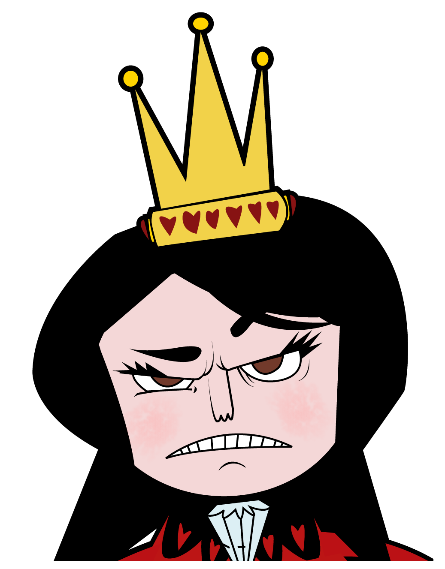 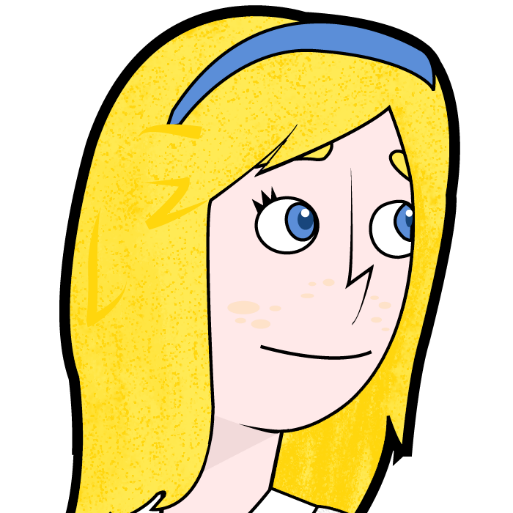 16
Fiat-Shamir for Highly Sound Protocols is Instantiable